Using Search Engine Optimization to Grow Your Luxury Travel Business
Power Tomorrow with a Digital Gameplan Today
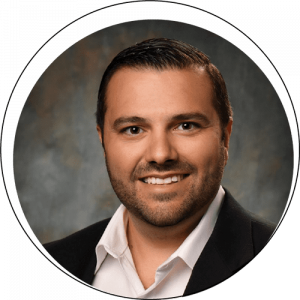 Kenny Pustizzi
President
LEADUP.SOLUTIONS
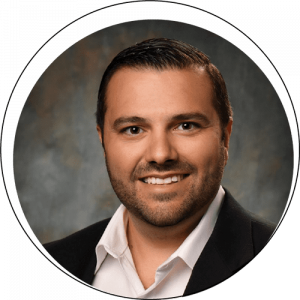 Kenny Pustizzi
President
LEADUP.SOLUTIONS
Marketing in the Past (10-15 Years Ago)
● Traditional Advertising Dominance
● Limited Targeting Options
● Word of Mouth and Brochures
●  Limited Analytics and Measurement
The Present: Digital Marketing Complexity
●	Digital Transformation
●	Social Media Impact
●	Search Engine Optimization (SEO)
●	Content Marketing
●	Email Marketing and Automation
●	Data-Driven Decision Making
Importance of Digital Marketing
Embracing the digital era
What is SEO?
At its core, SEO is your digital compass, guiding potential customers to your travel offerings. It's not just about being discoverable but being the first choice in a sea of options. In the words of a famous saying, "It's not about the destination but the journey." Let's embark on the riveting journey of SEO.
Why SEO Matters?
●	Visibility is Key
●	Building Trust and Credibility
●	Capturing Intent
●	Competing Effectively
●	Enhancing User Experience
The Digital Marketing Game
In this age of digital dominance, having a strong online presence is non-negotiable. Your website is your virtual storefront, and SEO is the key to unlocking its full potential. Whether you're a small boutique agency or a large enterprise, the rules of the game are the same.
The Digital Marketing Game
In this age of digital dominance, having a strong online presence is non-negotiable. Your website is your virtual storefront, and SEO is the key to unlocking its full potential. Whether you're a small boutique agency or a large enterprise, the rules of the game are the same.
Key Elements of SEO● Keywords: The search terms travelers use● Content: Engaging, relevant, and valuable● User Experience: Streamlined and intuitive                    site navigation● Mobile Optimization: Catering to the smartphone generation
Local SEO and Social Media
●	Importance of optimizing for local searches
●	Encouraging reviews
●	Relationship between social media and SEO
Competing with Booking Engines
●	Emphasizing unique selling points
●	Do not break the bank to be in the game
●	A whopping 90% of travelers will conduct         online research before booking.
● They frequent booking sites, review platforms, and social media.
Top Keyword Searches for Luxury Travel
Top Keyword Searches for Luxury Travel
When it comes to searching for luxury vacations on Google, users often employ specific keywords to narrow down their search and find what they're looking for. Here are some of the top keywords and phrases related to luxury vacations:
Top Keyword Searches for Luxury Travel
General Searches:
Accommodation Specific:
Luxury resorts
Luxury hotels
Boutique hotels
Five-star resorts/hotels
Luxury villas for rent
Luxury vacations
Luxury travel destinations
Luxury travel packages
High-end vacations
Exclusive travel experiences
Top Keyword Searches for Luxury Travel
Experience Specific:
Geographic Focus:
Luxury vacations in (specific country/city, e.g., "Maldives"
Best luxury destinations in Europe/Asia/Caribbean, etc.
Luxury European river cruises
Luxury beach vacations
Luxury safari trips
Luxury spa retreats
Luxury honeymoon destinations
Luxury adventure travel
Top Keyword Searches for Luxury Travel
Transportation:
Travel Services:
First class flights
Private jet charters
Luxury yacht charters
Luxury train journeys(e.g., Orient Express)
Luxury travel agencies
Luxury travel concierge services
Bespoke travel experiences
Top Keyword Searches for Luxury Travel
The specific keywords a person uses can vary based on their interests, desired experiences, and destinations they have in mind. These are broad categories, and each can be further refined based on the traveler's requirements. It's also essential to note that the popularity of keywords can change over time as trends evolve in the luxury travel industry.
Monitoring and Analytics
●	Importance of Analytics
●	Refining SEO strategy based on data
The Road Ahead
●  SEO is a continuous journey
●  Invest in digital optimization
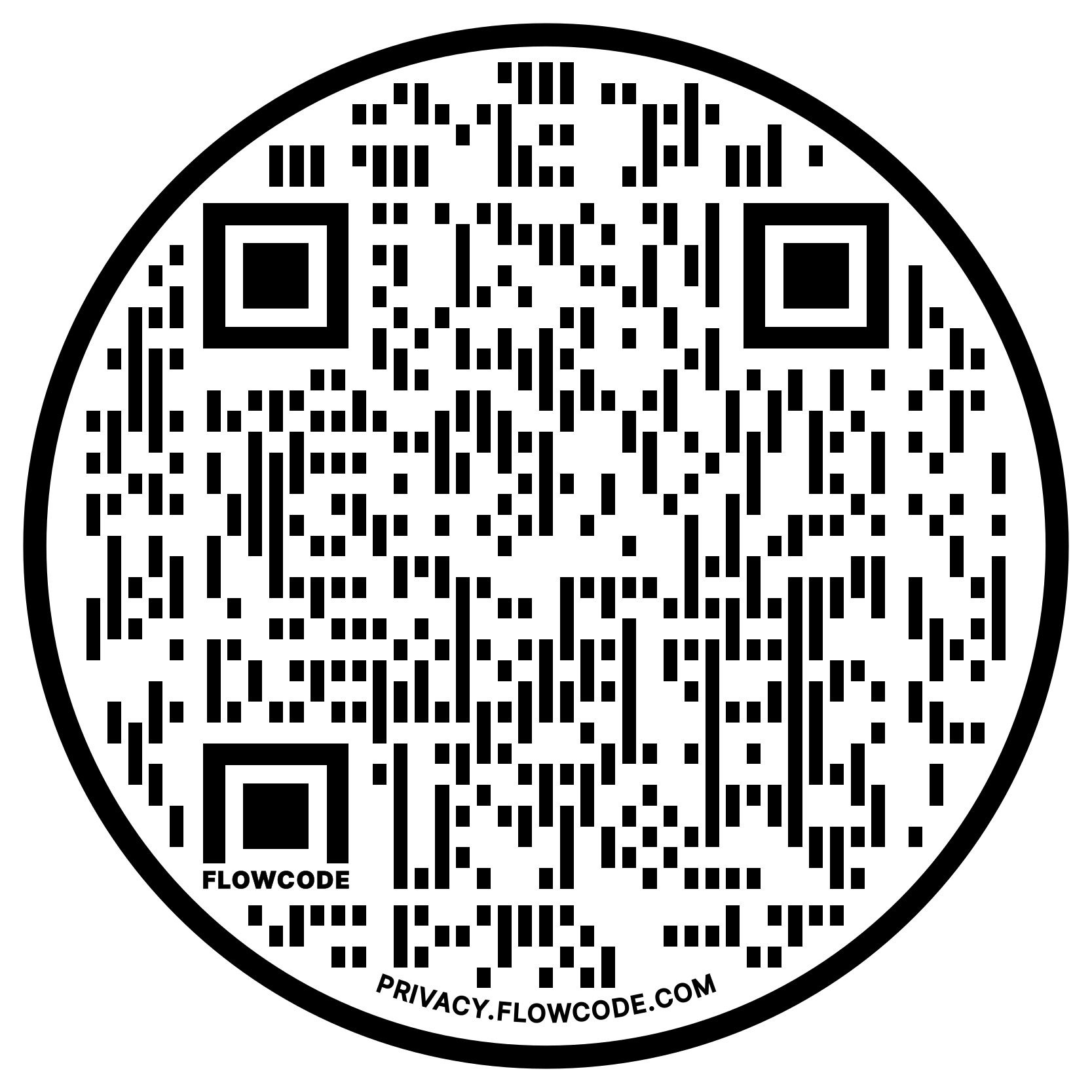 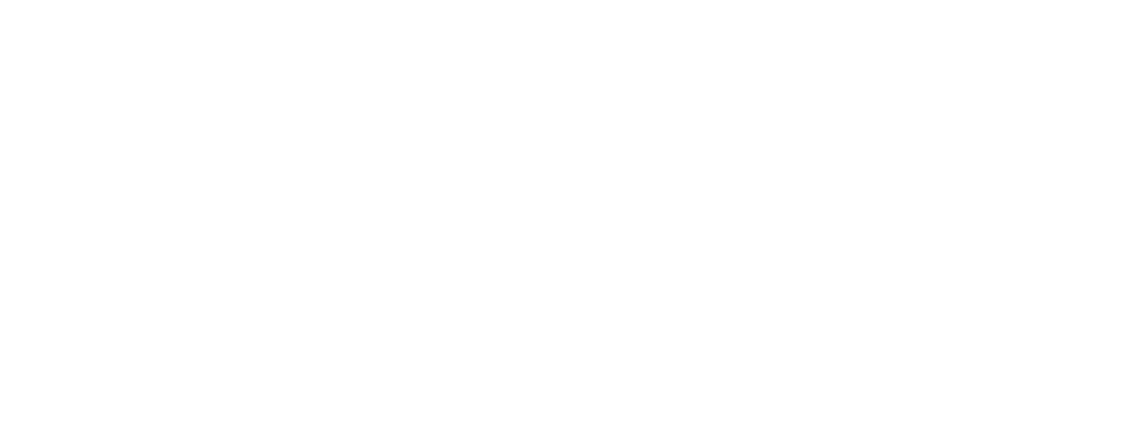 Schedule a Free Digital 
Audit for Your Agency